Контроль точности при моделировании пространственного заряда для NICA
Д.Н. Шатилов

ИЯФ СО РАН, Новосибирск
Рабочее совещание по проекту коллайдера NICA
Дубна, 24 декабря 2018 г.
Предисловие
В коллайдере NICA сдвиг бетатронных частот из-за пространственного заряда Qx,y  >>  x,y    =>    изучать эффекты встречи без пространственного заряда не имеет смысла.

Основную трудность здесь представляет вычисление толчка (три компоненты изменения импульса), который должен быть симплектичным.  Изменение импульса выражается через неберущиеся интегралы, которые не сводятся к известным аналитическим функциям  =>  нужна аппроксимация.

Какова точность аппроксимации в широком диапазоне параметров? Можно ли ей верить? Не создаёт ли она нежелательные побочные эффекты?  Чтобы ответить на эти вопросы, нужно создать алгоритм вычисления этих интегралов с хорошей точностью, пусть и не очень быстро, и провести прямое сравнение.

Не создаёт ли аппроксимация нежелательные побочные эффекты? Для ответа нужно провести численное моделирование (пока без эффектов встречи) для различных методов расчёта пространственного заряда, среди которых должен быть один более точный (но медленный), и сравнить результаты.

Собственно изучение и оптимизация эффектов встречи – это следующий шаг, который ещё не сделан. Главным итогом проделанной работы стало продви-жение на пути создания инструмента, который позволит этот шаг выполнить.
2
Требования к аппроксимации и к численному интегрированию
Поскольку пространственный заряд не локализован на каком-то азимуте, а “размазан” по всему периметру, усреднение бетатронной фазы во время взаимодействия ослабляет вносимые им резонансные возмущения.

Основной нелинейностью является встречный пучок. Поэтому главный эффект от пространственного заряда состоит в увеличении футпринта, который пересекает больше резонансов, а сами они возбуждаются главным образом эффектами встречи.


Основным требованием к аппроксимации является воспроизведение правильной зависимости сдвига частот от амплитуд.

На малых амплитудах погрешность должна быть в пределах нескольких процентов. На больших амплитудах, где толчки очень слабые и сдвиг частоты мал, допустима погрешность в десятки процентов.

Толчки должны быть трёхмерными и симплектичными.

Аппроксимация не должна возбуждать "лишние" нелинейные резонансы.

Для численного интегрирования погрешность не должна превышать 10-3.

Нужно стремиться максимально увеличить скорость интегрирования, чтобы была возможность провести полноценное моделирование за разумное время.
3
Численное интегрирование
Потенциал гауссовского пучка:
Изменения в импульсах получаются при дифференцировании   по x, y, z.

Подынтегральная функция Fu  (где u = , x, y, z) зависит от пяти безразмерных параметров:  x/x ,  y/y ,  z/z , x /y , z /x. 

Для численного интегрирования использовался метод Симпсона. Поскольку вычисление  Fu  довольно трудоёмко, число шагов необходимо уменьшать.

Для этого нужен адаптивный шаг, а чтобы применить такой метод надо найти экстремумы и точки перегиба Fu.
4
Поиск экстремумов Fu
Координаты экстремумов являются корнями полинома 5-й степени P5.

Производная P5 – это полином 4-й степени P4. Его положительные вещественные корни (точки экстремума P5) вычисляем по формуле Феррари.
Находим значения P5 в этих точках, что позволяет определить число корней P5 и разделить их.
Если число положительных корней больше нуля, то один из них (самый большой) находим итерациями: сначала деление пополам, потом методом Ньютона.  
Понижаем степень полинома до четвёртой и оставшиеся корни (если они есть) опять вычисляем по формуле Феррари.
Число корней P5 в некоторой области аргументов
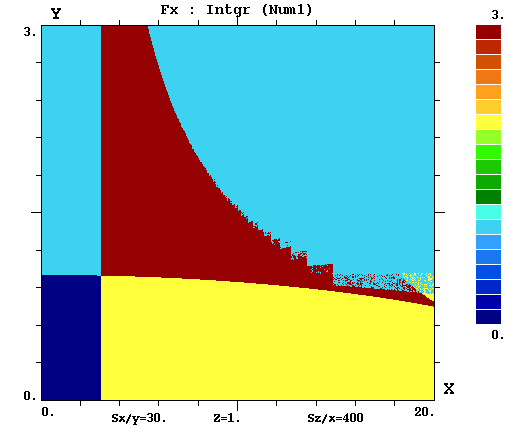 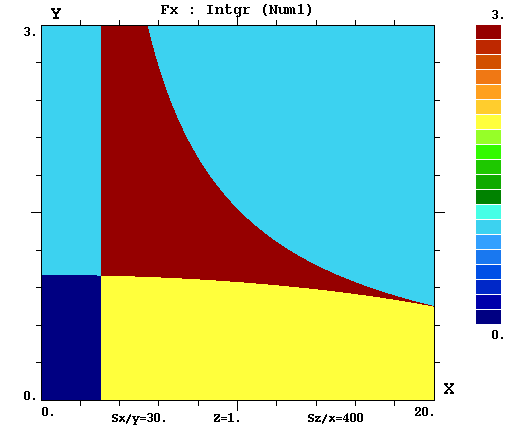 Пример потери точности при определении корней P5
Проблема решена
5
Поиск точек перегиба Fu
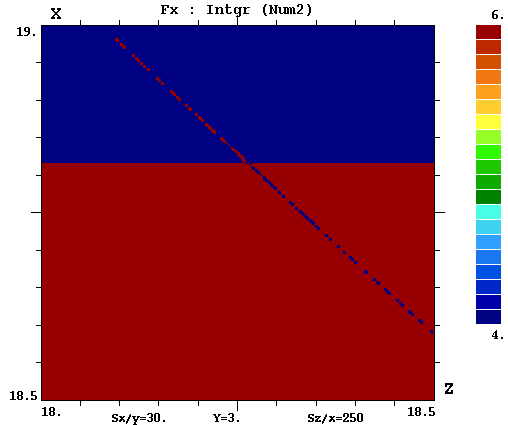 Координаты точек перегиба являются корнями полинома 10-й степени P10.  Для разделения корней применялся метод Штурма, который также иногда давал сбои из-за потери точности, пример:
Иллюстрация:
Число корней P10
Число “лишних” корней P10
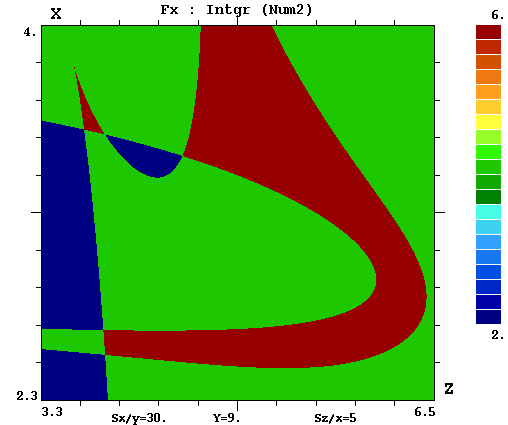 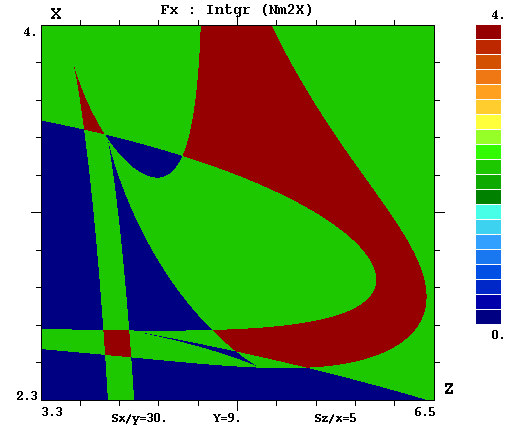 6
Численное интегрирование: число шагов и погрешность (пример)
Число шагов интегрирования
Погрешность
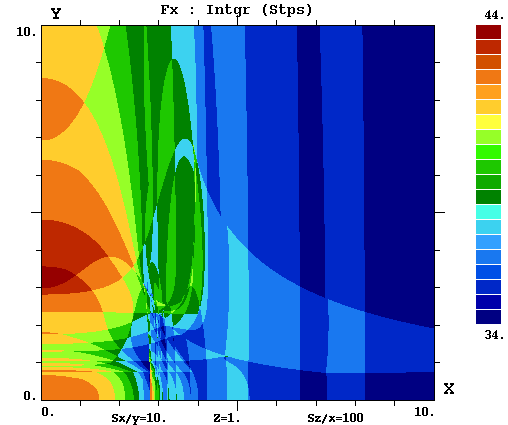 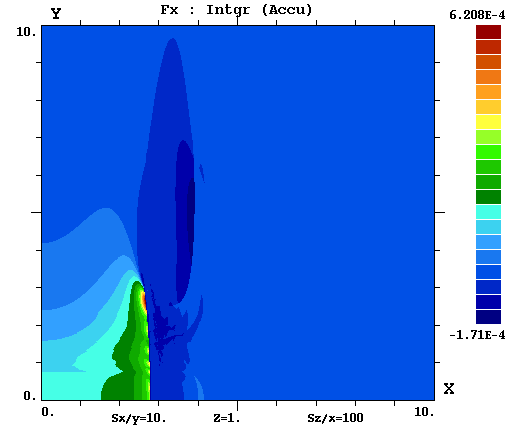 Алгоритм с адаптивным шагом интегрирования позволяет ускорить вычисления, но вносит некоторый “шум”. Это связано с изменением длины и числа шагов, в зависимости от аргументов функции Fu. Поэтому рассчитанный 3D толчок не будет симплектичным [но такая цель и не ставилась].
7
Оценка формулы Bassetti-Erskine для Fy
Вертикальный толчок, численное интегрирование
Погрешность, формула Bassetti-Erskine
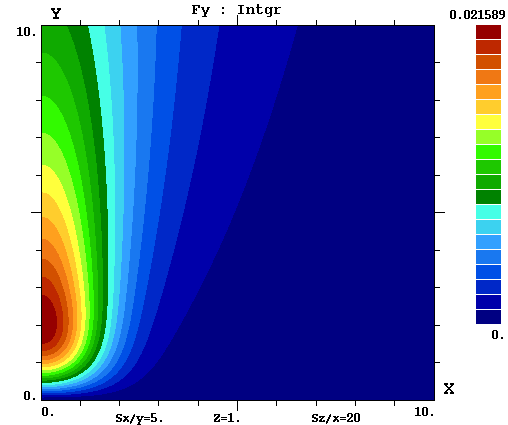 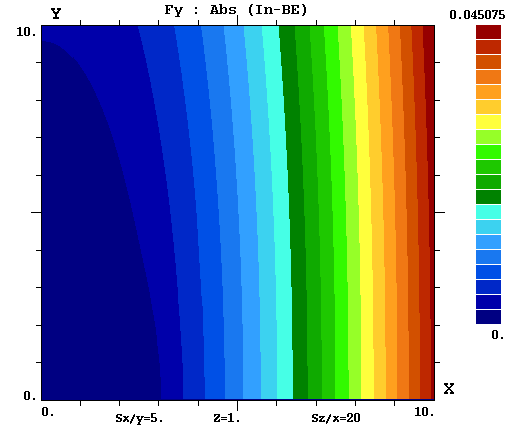 Очень хорошая точность для поперечных толчков!
8
Оценка метода Bassetti-Erskine для Fz
Продольный толчок, численное интегрирование
Продольный толчок, комплиментарный к формуле Bassetti-Erskine
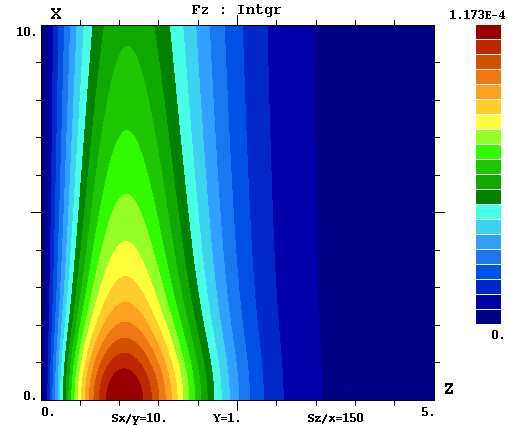 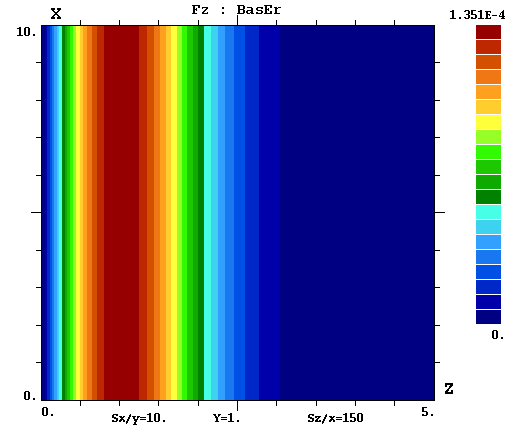 9
Аппроксимация Глухова (1)  для Fx
Горизонтальный толчок, аппроксимация Глухова (1)
Горизонтальный толчок, численное интегрирование
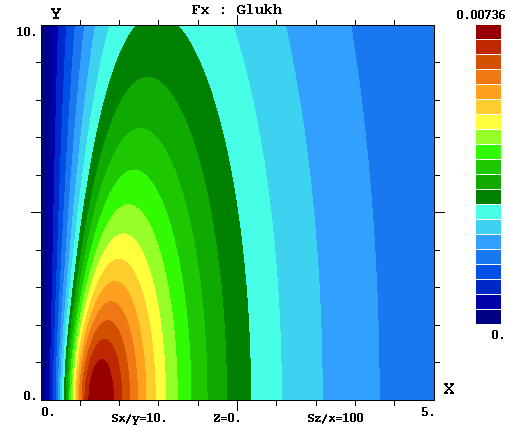 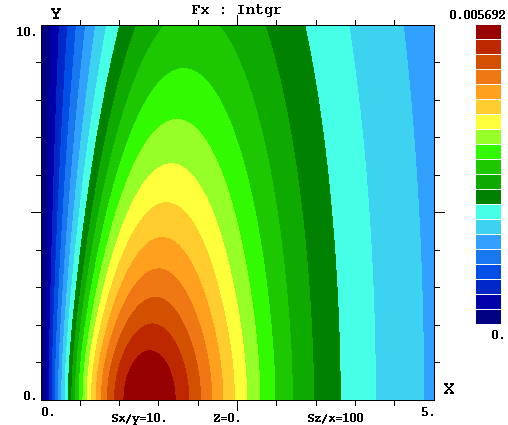 Положение максимума смещено в сторону меньших координат, значение в максимуме завышено на 30%.
10
Аппроксимация Глухова (2)  для Fx
Горизонтальный толчок, аппроксимация Глухова (2)
Погрешность
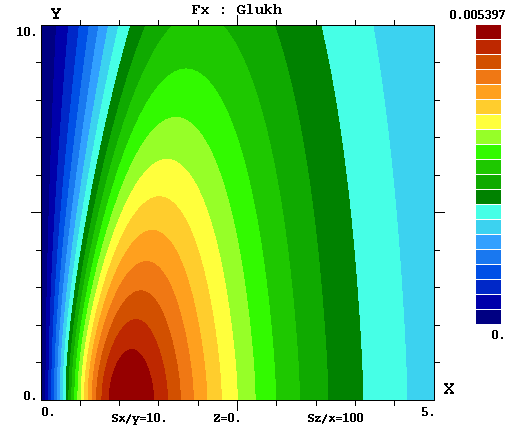 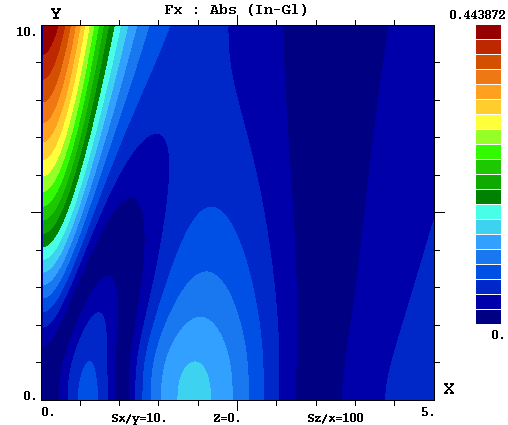 Относительная ошибка в области, где Fx не мала, составляет  несколько %.
11
Аппроксимация Глухова (2)  для Fz
Продольный толчок, аппроксимация Глухова (2)
Погрешность
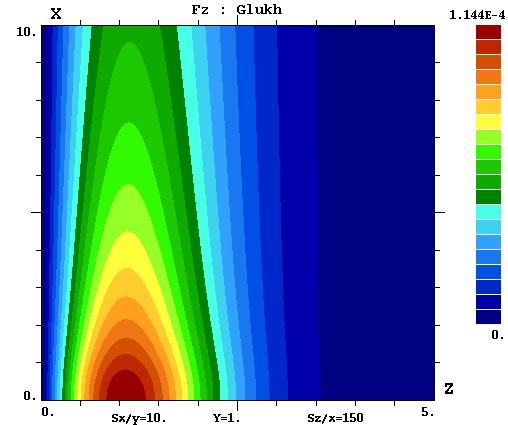 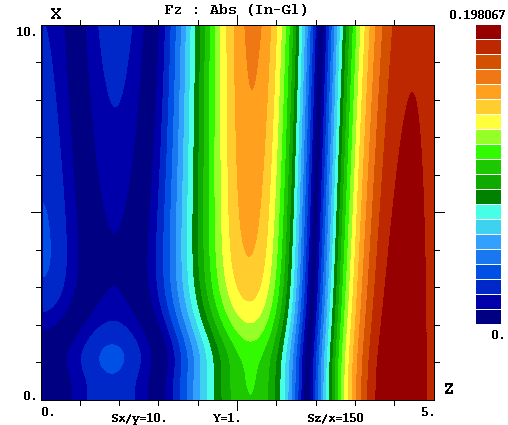 Относительная ошибка в области, где Fz не мала, составляет  несколько %.
12
Численное моделирование футпринта
Использовался метод FMA (Frequency Map Analysis), который позволяет увидеть зависимость сдвига частот от амплитуд, размеры футпринта и силу резонансов, которые он пересекает.

Нелинейная структура накопителя сама даёт большой сдвиг частот и создаёт резонансные возмущения. Чтобы убрать этот фон и улучшить качество тестов были предприняты следующие шаги:

Переход на линейную структуру. При этом её параметры (бета-функции, связь, дисперсия) в точках расстановки пространственного заряда брались из реальной структуры, но транспортное преобразование между точками выполнялось по линейной матрице 66.

Эффекты встречи пока не рассматриваются, а рабочая точка смещена от резонанса связи. Последнее было сделано вставкой искусственного элемента, который давал только набег бетатронных фаз и не возмущал структуру. Отстройка от резонанса связи создаёт более “чистую” ситуацию для тестирования.

Синхротронная частота была искусственно увеличена в несколько раз. Это улучшает качество картинок FMA и позволяет во столько же раз уменьшить время вычислений.
13
FMA, синхротронная амплитуда As= 0
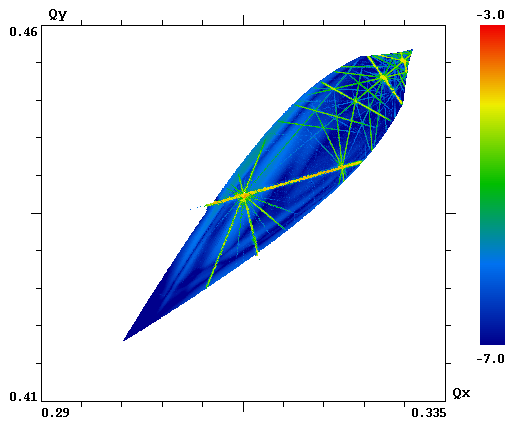 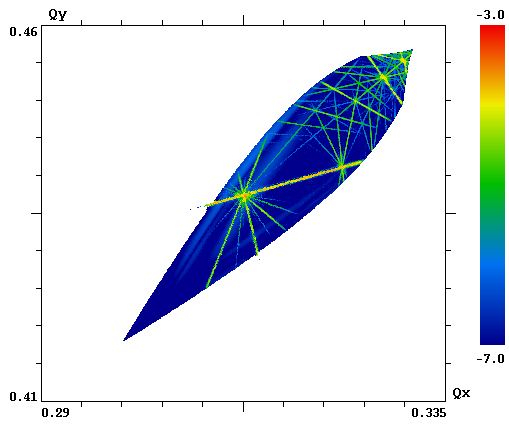 Integration,
nominal step
Integration,
half step
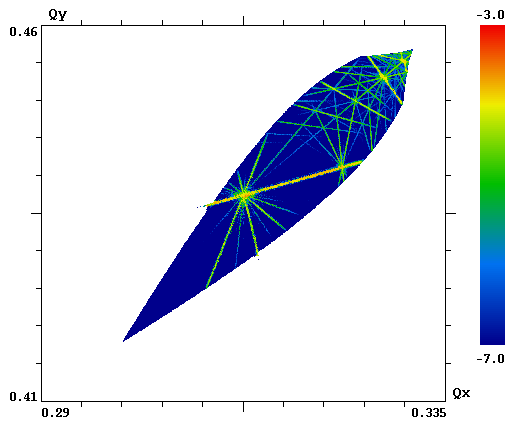 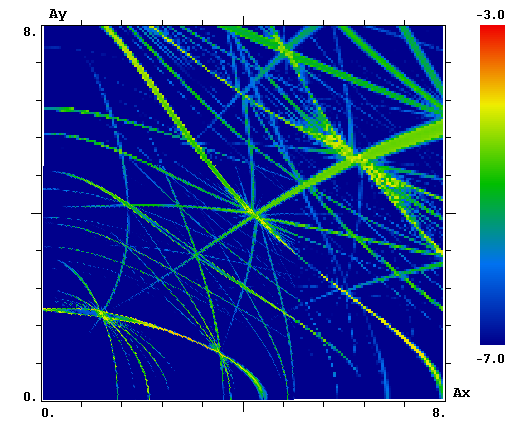 Bassetti – Erskine
14
FMA, синхротронная амплитуда As= 0
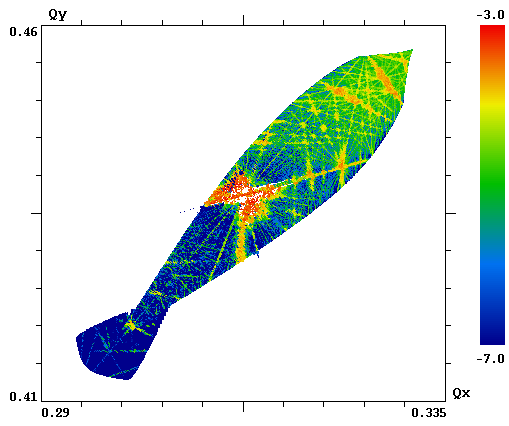 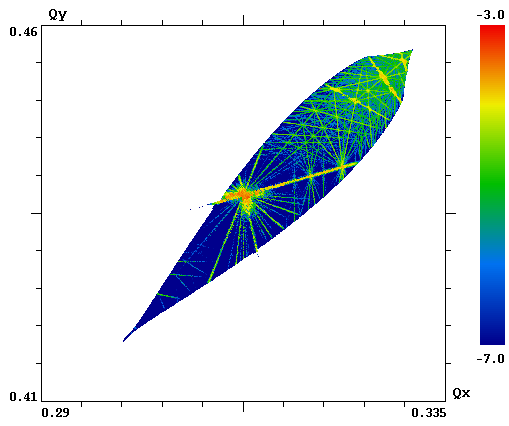 Approximation,
first variant
Approximation,
second variant
Проявились дополнительные резонансы высоких порядков. Причина, видимо, в том, что не совсем правильная форма потенциала создаёт резонансные возмущения.
15
FMA, синхротронная амплитуда As= 1
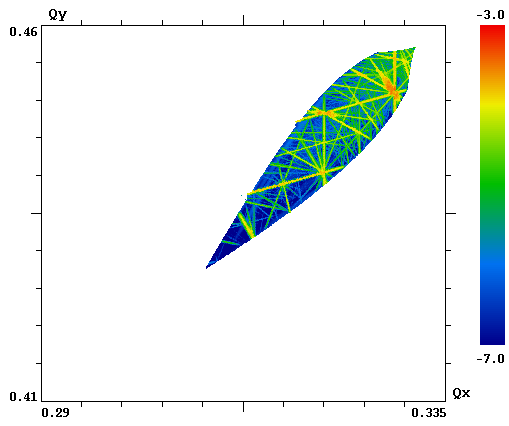 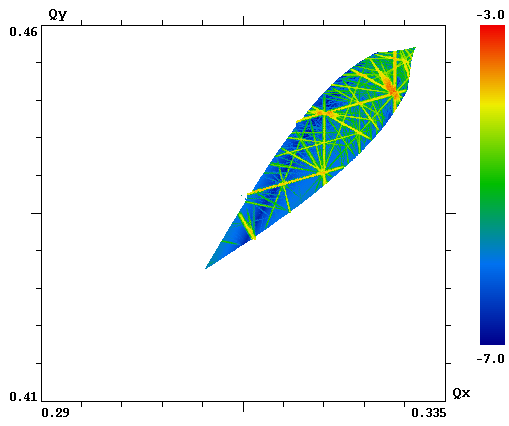 Integration,
nominal step
Bassetti – Erskine
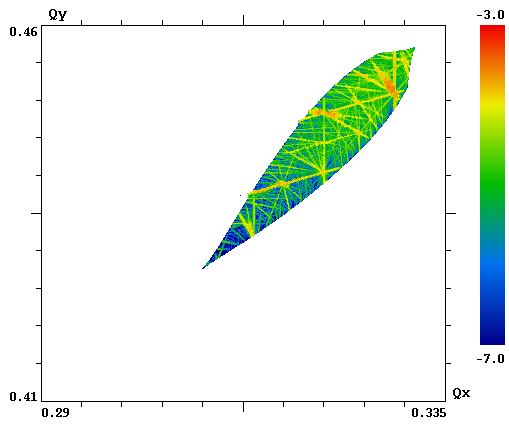 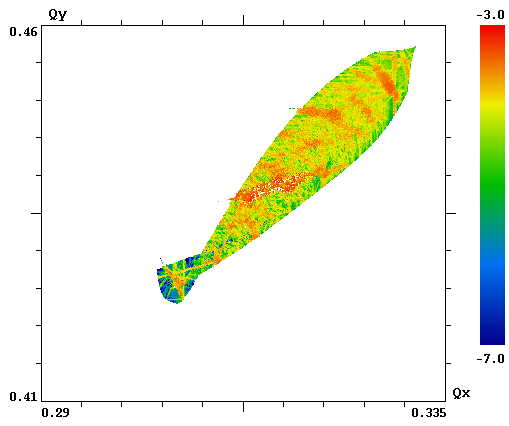 Approximation,
first variant
Approximation,
second variant
16
Что делать?
Можно продолжить моделирование с несовершенными методами представления пространственного заряда. Лучше с двумя сразу: Bassetti-Erskine и аппроксимация Глухова (2).

Очевидно, несимплектичность и лишние резонансы могут только ухудшить результат. Если он окажется удовлетворительным, то при “правильном” моделировании будет как минимум не хуже, а скорее всего лучше.

Но если обнаружатся проблемы, то причина может быть в несовершенстве аппроксимации. Поэтому работу по улучшению её качества необходимо продолжить, и у нас уже готов инструмент для оценки результата.
17
Заключение
Для изучения эффектов встречи в коллайдере NICA, прежде всего требуется обеспечить качественное моделирование пространственного заряда.

Поскольку точного решения в удобном для вычисления виде не существует, нужна аппроксимация потенциала – это обеспечит симплектичность. Новый потенциал должен давать правильную зависимость сдвига бетатронных частот от амплитуд и не вызывать нежелательных побочных эффектов.

Для контроля точности и качества аппроксимации были разработаны специальные методики и создано программное обеспечение. Это позволило выявить определённые проблемы, часть из которых была решена (но не все).

Работу по улучшению качества аппроксимации надо продолжать.

Имеет смысл начать моделирование эффектов встречи с использованием уже существующих формул, сознавая их несовершенство и делая на это соответствующую поправку.
18